Figure 3. Effects of the swimming test and taurine supplementation individually and in combination on (a) glucose ...
Am J Hypertens, Volume 24, Issue 5, May 2011, Pages 574–581, https://doi.org/10.1038/ajh.2011.4
The content of this slide may be subject to copyright: please see the slide notes for details.
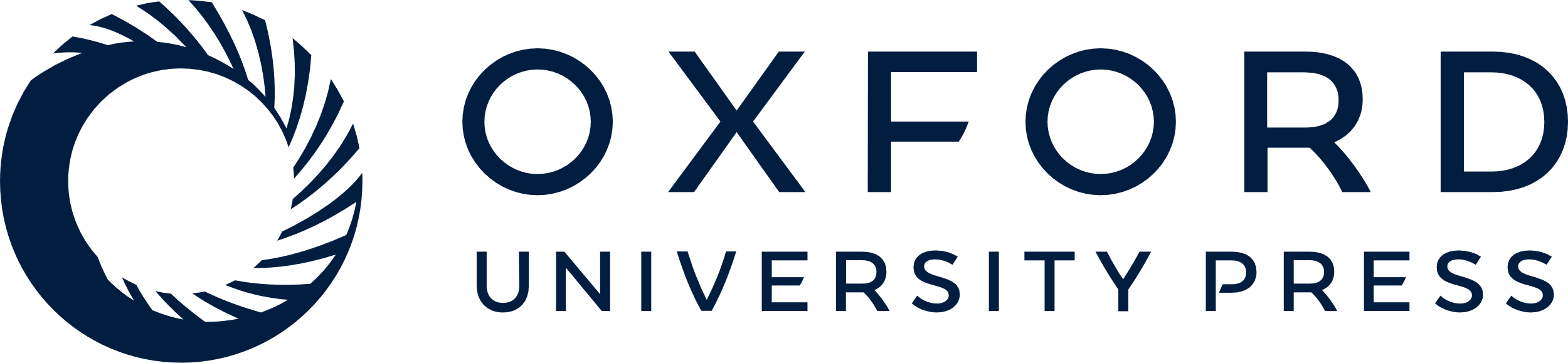 [Speaker Notes: Figure 3. Effects of the swimming test and taurine supplementation individually and in combination on (a) glucose concentrations, (b) insulin concentrations, and (c) insulin resistance in the plasma of high fructose–fed rats after the 4-week trial. The control and fructose groups had a short training period each day during the final week before the final competition events. Data are presented as mean ± s.e.m. ***P < 0.001, Bonferroni post hoc test following one-way ANOVA vs. the control group. †††P < 0.001, Bonferroni post hoc test following one-way ANOVA vs. the fructose group. n = 10 per group. Con, control group; conc., concentration; F, fructose, high fructose–fed group; FE, high fructose–fed plus exercise group; FET, high fructose–fed plus exercise and taurine supplement group; FT, high fructose–fed plus taurine supplement group.

Unless provided in the caption above, the following copyright applies to the content of this slide: © American Journal of Hypertension, Ltd. 2011]